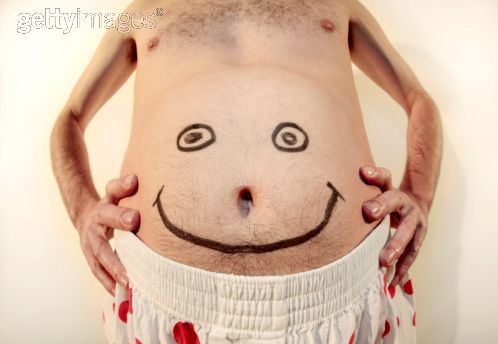 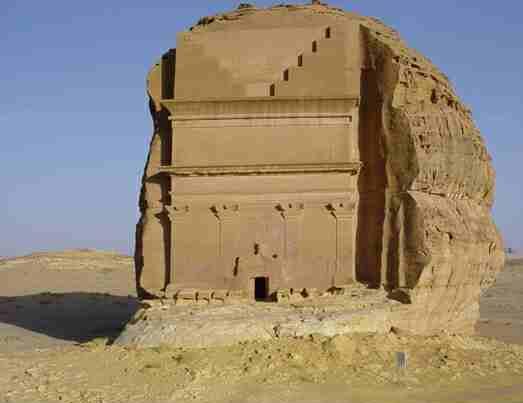 Approach To Obese Patient
إشراف الدكتور : يوسف التركي
محمد الشمراني 
عامر الملوقي 
  منتصر المنصوري

عبدالباقي السبعي 
وليد العنزي 
عبدالعزيز السعران
Faisal is 42 year old male patient came to the clinic for follow up for HTN, DM and dyslipidemia, and his BMI = 40 :
Is this patient obese?
What is the benefits of reducing this patients weight?
What are the things you should advice him?
Definition of obesity
A disorder of body weight regulatory system characterized by accumulation of excess body fat.
Diagnosis
Obesity is usually diagnosed on the basis of calculation of 
Body mass index
Measurement of waist-hip ratio
How to classify obesity?
through BMI
BMI calculation
BMI Calculation (kg/m2):

Weight ( Kg)
------------------------------
Height  squared (meters)
Classification of obesity
Obesity is graded according to BMI as:
 Healthy weight 18.5-24.9
 Overweight 25-29.9
Obesity I 30-34.9
 Obesity II 35-39.9
 morbid obesity 40 or more
Anatomical difference in fat deposition
The anatomical difference of fat deposition has a great influence on associated health risk.

We use waist to hip ratio to calculate it.
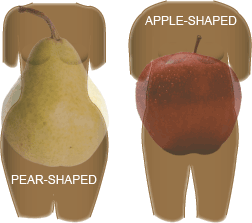 Types
Android (or abdominal or central, mostly males)

Collection of fat mostly in the abdomen (above the waist)
Hip to waist ratio of more than 0.8 in female and more than 1 in male.
apple-shaped
Associated with insulin resistance , diabetes, dyslipidemia and coronary heart disease.  due to access to liver circulation.
Gynoid (below the waist, females)
 Collection of fat on hips and buttocks
Waist to hip ratio less than 0.8 in female and less than 1 for men 	
pear-shaped
Always remember
In some medical condition obesity is an associated feature e.g. hypothyroidism, Cushing syndrome and drug induce(corticosteroids).
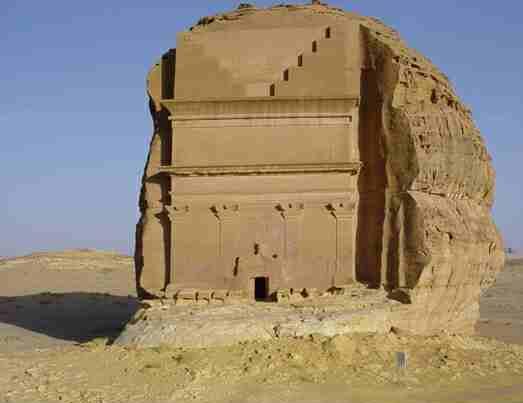 Prevalence of obesity
Prevalence of obesity in Saudi Arabia
In study done 1996 by Dr. Alrobeaan  et al.
Found that overweight (BMI 25-30) percentage :
        Male : 29%                  Female : 27% 
And obesity (> 30) percentage :
         Male : 16%                 Female : 24%
In another study done in 2005 by Dr.Alnozha et al.
Found that overweight and obesity in kingdom is 35.5%
In USA 35% in female and 31% in male.
In Europe 22% in female and 15% in male.
And world wide approximately 7% are obese and two to three times are overweight . 




from medscape.com
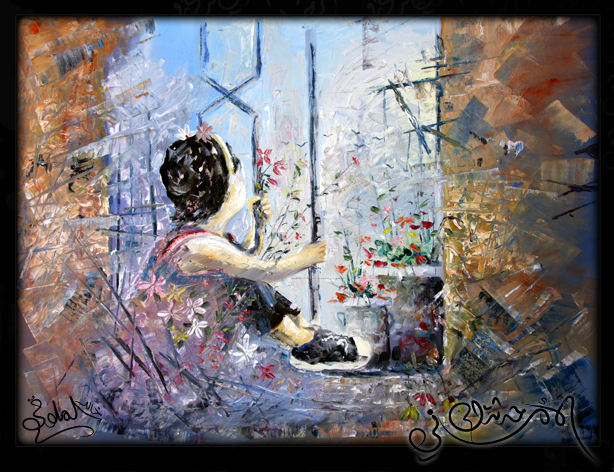 Causes of obesity
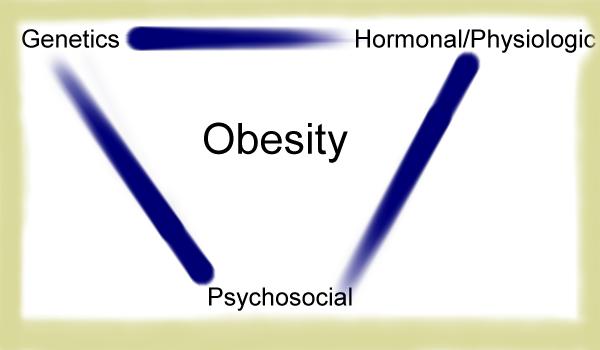 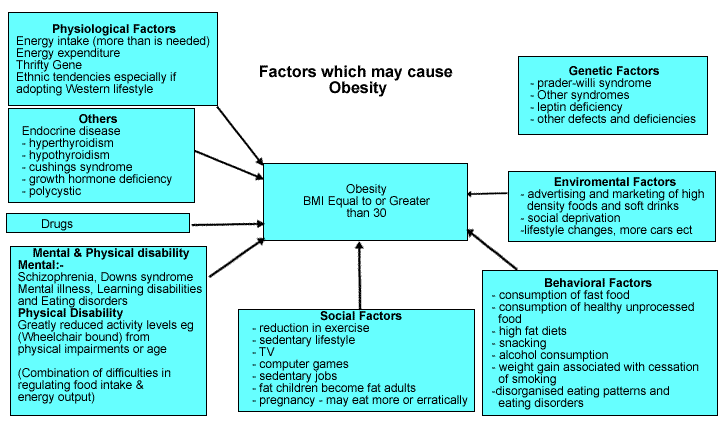 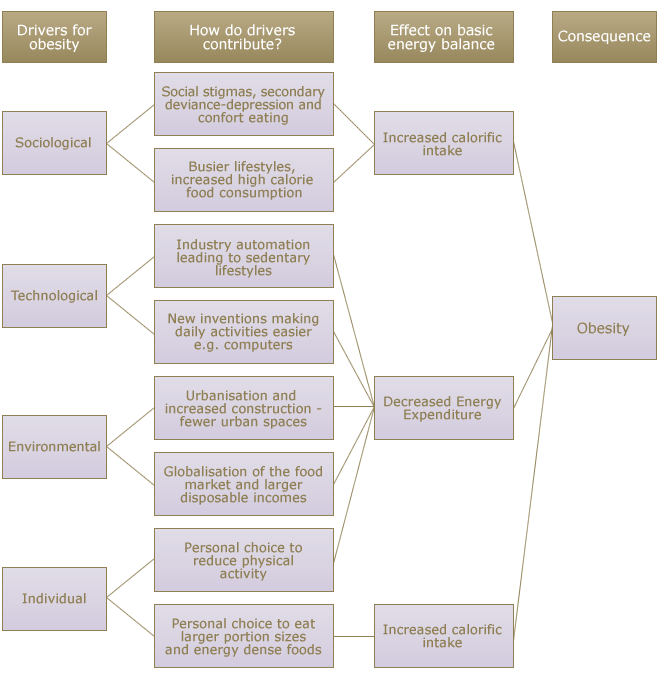 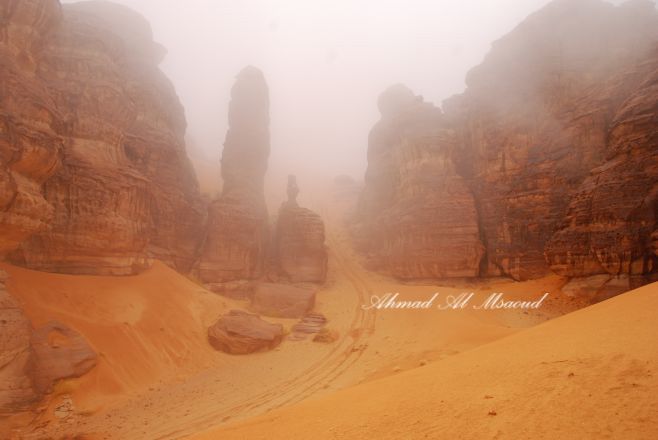 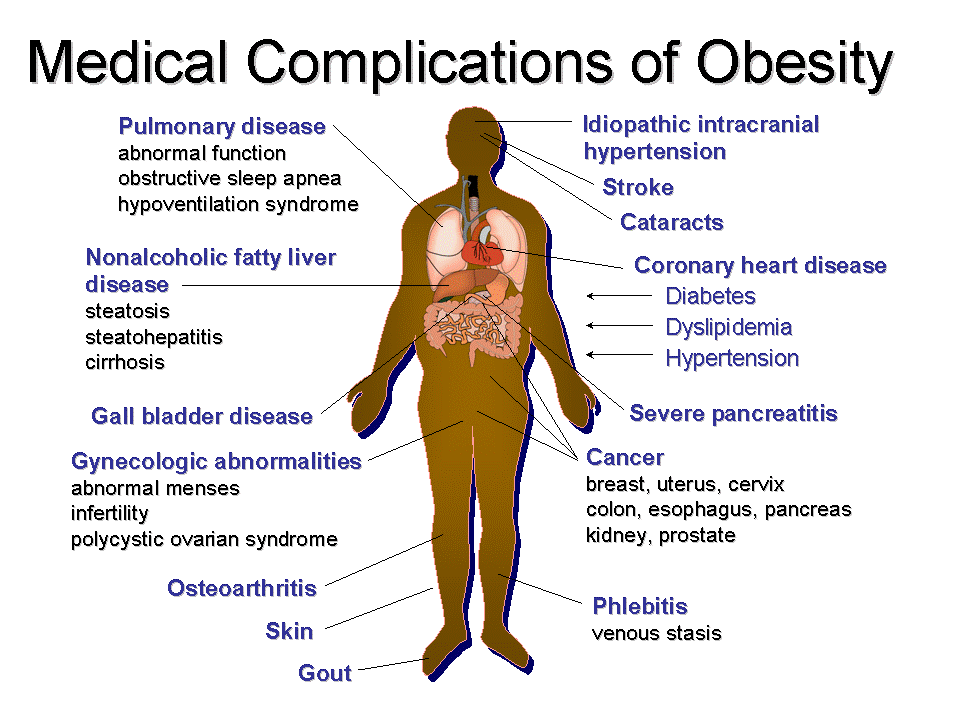 Complication of obesity
High cholesterol and triglycerides
Type 2 diabetes
High blood pressure
Metabolic syndrome — a combination of high blood sugar, high blood pressure, high triglycerides , high cholesterol and glucose intolerance  
Heart disease
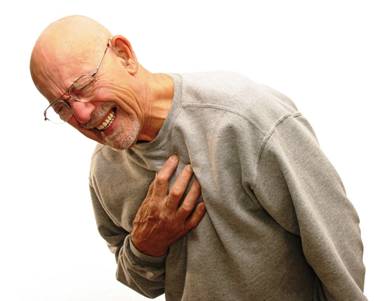 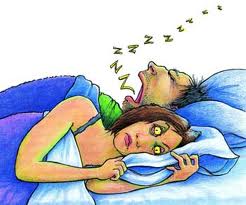 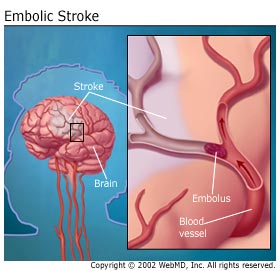 Complication of obesity
Stroke
Sleep apnea
Depression
Gallbladder disease
Nonalcoholic fatty liver disease
Osteoarthritis
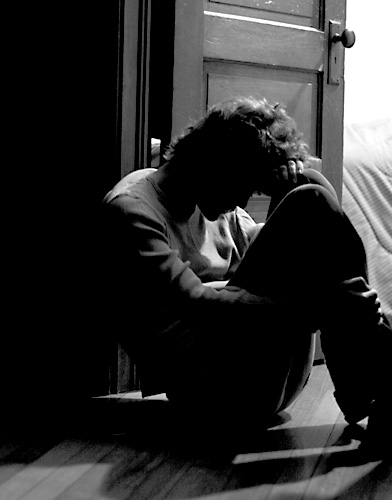 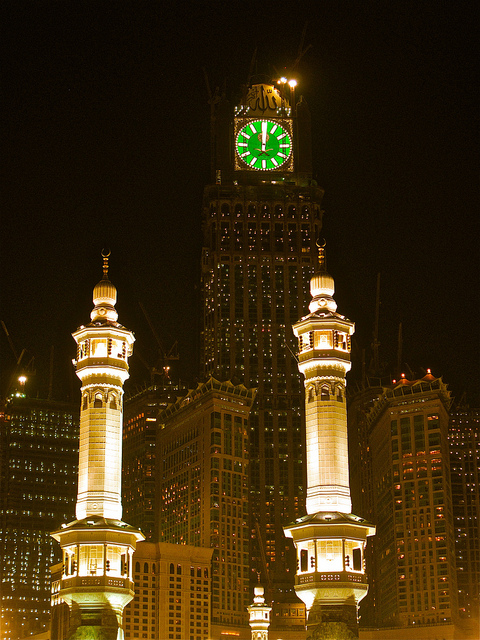 Health education of obese people
Why the health education is important?
1- Obesity is associated with increased risk of death
2- Obesity is a risk factor for many chronic diseases:
             type 2 DM
             hyperchlosterolemia
             high plasma level of triacylglycerol
             hypertension
             coronary heart diseases
             some cancers
             gallstones
             arthritis
             gout
So we can prevent all these problems by health education
What is the main objectives for education?
1-Physical activity
 2- balanced Diet
3-Enviromental
4-Behavioral
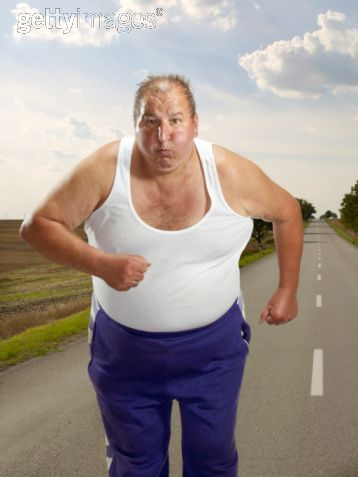 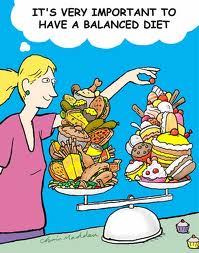 Physical activity
Increasing physical activity is an essential component of weight loss therapy.
The key to weight control is balancing our energy (food) intake with how much energy our body burns (physical activity). To lose weight, you must burn more calories than you eat.
 The combination of exercise and diet is the best way to control your weight.
Start by increase the daily activity: e.g. take the stairs and parking far from a destination, should be encouraged. 
A daily walk, for example, is something most people can manage. Initially, they can start by walking for 10 minutes, three times a week and gradually build up to 30-45 minutes on most days of the week .
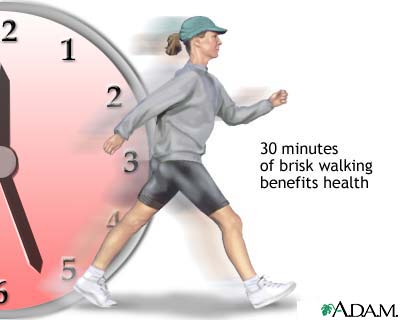 AEROBIC EXERCISE
Aerobic exercise is exercise in which you are continuously moving a large muscle group such as in your arms legs and hips for a period of time. Your heart rate gets faster and your breathing becomes deeper and faster.
Diet
WHO recommendation :  
.  -achieve energy balance and a healthy weight
 -limit energy intake from total fats and shift fat consumption away from saturated fats to unsaturated fats and towards the elimination of trans-fatty acids
-increase consumption of fruits and vegetables, and legumes, whole grains and nuts limit the  intake of free sugars
 -limit salt (sodium) consumption from all sources and ensure that salt is iodized
Environmental factors:
 ready availability of palatable energy-dense foods .
 sedentary life-style :   TV watching for a long time .
wide dependency on cars .
 computer using .
 energy-sparing devices at home & at work .
 decrease physical activity .
Eating behavioural factors:   
snacking
portion size
individual`s unique food preferences 
number of people with whom one eats
START NOW
Use small plate
Set a realistic objectives
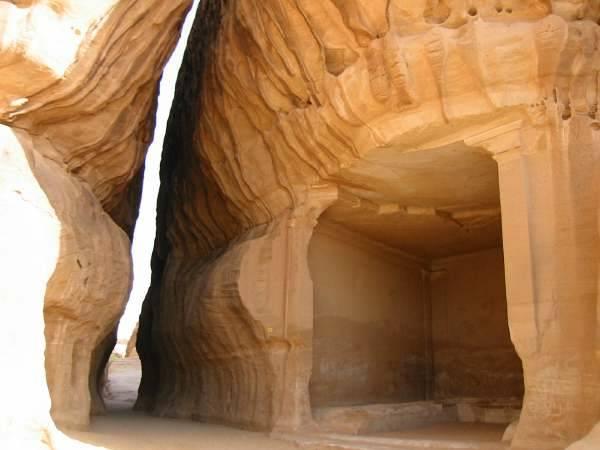 Management of Obesity
GOALS of weight management in obese patients:
To induce negative energy balance to reduce body weight .
decrease caloric intake and/or increase energy expenditure .
To maintain a lower body weight over a longer term .
Physical activity
increases cardiopulmonary fitness & reduces risk of cardiovascular diseases. (independent on weight loss)

Combination of caloric restriction & exercise with behavioural treatment may be expected to reduce 5 – 10 % of weight over a period of 4-6 months.

Essential for maintaining weight reduction .
Diet
1 pound of adipose tissue (~ 0.5 kg) corresponds to about 3500 Kcal.
Ineffective for a long term for many obese individuals. 
More than 90% regain the lost weight after suspension of dieting.
Weight losses of 10% of body weight over a 6-month period often lead to :
          reduces blood pressure 
          reduces lipid levels  
          enhance control of type 2 DM
1- Pharmacological treatment
For BMI 30 or more:
    1- sibutramine: 
           appetite suppressant
           inhibits serotonin & norepinephrine reuptake
      2- orlistat: 
            lipase inhibitor that inhibits gastric & pancreatic  lipase.
1- Surgical treatment
To reduce food consumption
For severely obese patients
Types of surgical treatment
1-Roux-en Y gastric bypass (RYGB)  
 2-Adjustable gastric banding (Lap-Band®)
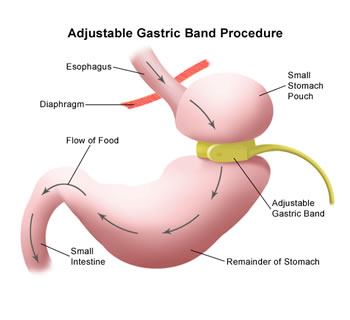 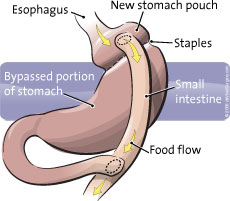 (1)
(2)
3-Biliopancreatic diversion with duodenal switch (DS)
4-Vertical Sleeve Gastrectomy (VSG)
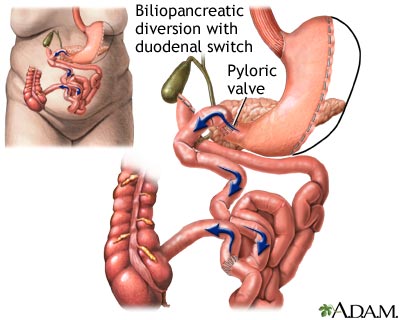 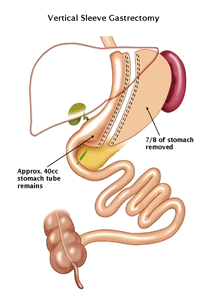 (3)
(4)
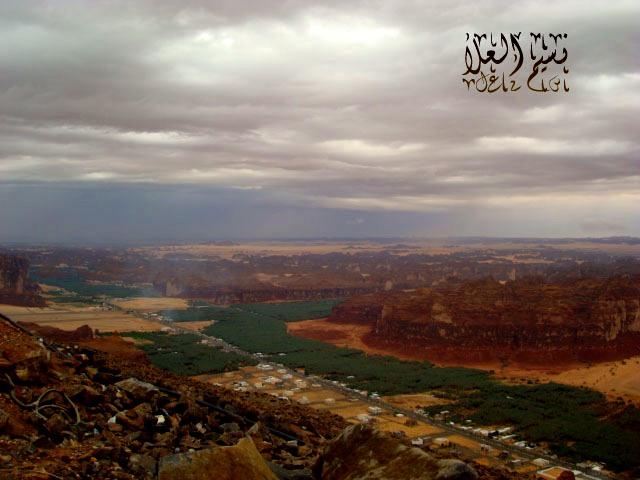 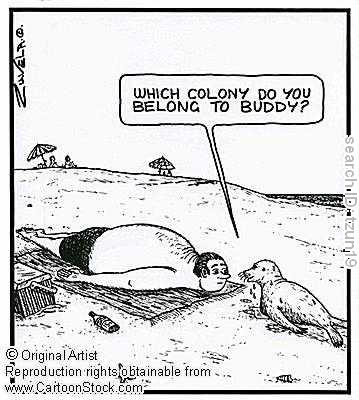